计算机问题求解 – 论题3-3    -  摊还分析
2020年09月29日
问题1：摊还分析有什么用？
[Speaker Notes: 一种针对在某个数据结构上“操作序列”的时间代价分析方法
分析的是这个“操作序列”最坏情况下的时间渐进代价
这个操作序列可能存在某些不常出现的“极端操作”，进而使得传统的Worstcase分析方法得到的上界不够紧致
得到的是一个较为精确的（或者是较为紧致的）上界
采用的分析方法是分摊“极端操作”的代价，进而得到更好的上界

摊还分析给我们提供了一种科学方法，指导我们“大胆地”设计某个数据结构上的某些高级操作，哪怕这些操作似乎单看起来代价“极高”。]
特殊的栈操作会带来不可接受的复杂度吗？
认定push和pop操作都是O(1)时，在一个空栈上执行序列长度为n的push、pop和Multipop操作，时间复杂度如何？
O(n^2)?
[Speaker Notes: N^2固然是一个界，但是这个界不够紧致，作用有限。]
最坏情况下，仍然是O(n)的！
在一个空栈上的n个操作，不可能出现n个multipop操作！
虽然我们相信不会是O(n^2),但是我们仍然要找到一个科学方法去分析这种情况!
Aggregate、Account、Potential
[Speaker Notes: 这是一个更好的、更紧致的上界]
Aggregate(聚合)分析
聚合分析的基本思想：
从宏观上观察，找到n个操作的最坏时间开销T(n)
从微观上看，每个操作的均摊(“平均”)开销就是T(n)/n
这里的n是什么“东西”的规模？
这里的最坏是什么意思？
这里的平均是什么意思？
[Speaker Notes: 不再是输入数据的规模变化
每个操作都是“极端操作”的最坏，而不是简单的“极端输入数据”
平均不是基于概率的average，而是“均摊”：amortization]
从宏观上看(合计)：
每个元素最多只能被pop一次
Pop和multipop中的pop的次数总和，最多和push次数一样多
长度为n的操作序列，最多有n个元素被(push、pop)操作
尽管multipop是O(k)的，但是，最坏情况下，合计的操作代价仍然是O(n)的！
N个increase操作的代价
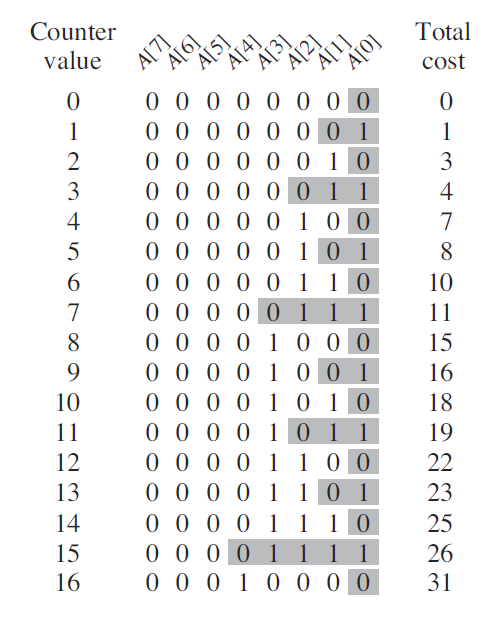 一次位翻转：O(1)
在A的基础上累加1： Θ(k)
将计数器从0累加到16的实际代价
将计数器从0累加到n，最坏情况翻转代价？
什么是最坏情况？
计数经历从(2^i)-1递进到2^i时
从0累加到n，最坏代价：
O(kn)?
[Speaker Notes: 是一个上界，但是过于不紧致]
实际上，一个更紧致的上界是O(n)!
并不是每次递进1，所有的bit都会翻转的！
A[0]每次都翻转
A[1]每2次翻转一次
A[i]总共翻转了n/2^i次
合计一下：
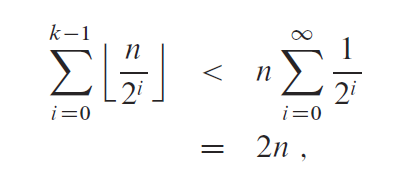 从宏观上观察，位翻转最多2n次
核算法accounting
核算法的基本思想
我们不便或者难以全局观测合计代价的前提下，可以从微观出发，考察每个操作的代价
测算每个动作的实际代价
赋予(且通过核算不断优化)每个动作的摊还代价
核算依据：
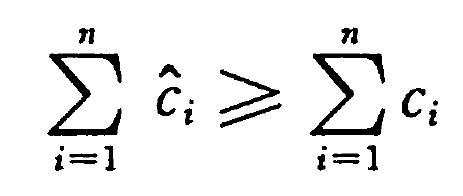 总摊还代价不断逼近实际代价
特殊的栈操作会带来不可接受的复杂度吗？
分析各个操作的实际代价：



赋予各个操作摊还代价：
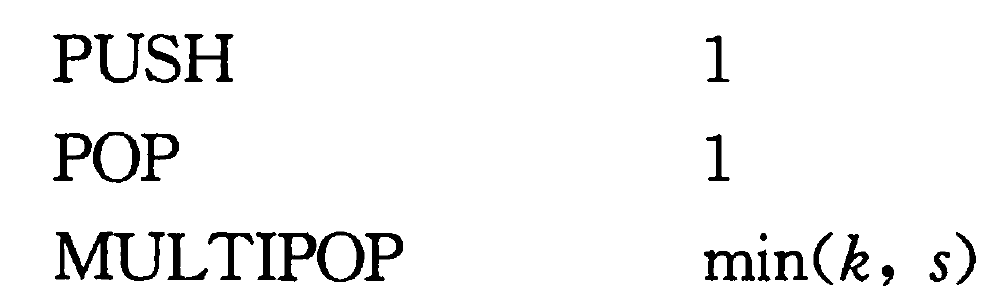 如何初始设置摊还代价？
如何进行核算？
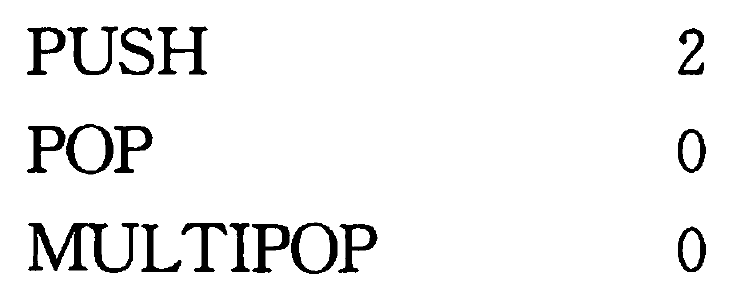 如何核算、优化？
分析操作序列，其摊还总代价是否总是大于实际代价
如果可能小于，增加某个操作的摊还代价
如果正向gap过大，降低某个操作的摊还代价
找到一个合适的摊还代价分配，计算总摊还代价，以此为解
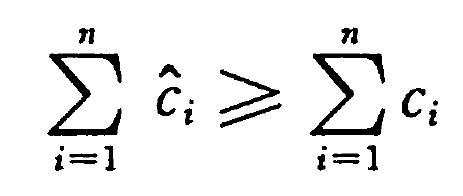 如何核算、优化？
N个操作的序列，最多是2n代价，O(n)
如果设push摊还代价为1，不符合核算原则
如果设multipop为k，最坏代价为nn，O(n^2),  空隙过大
设pop或者multipop为1，也是可以的
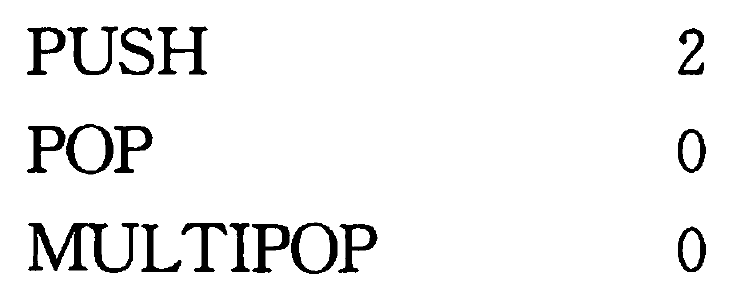 为什么？
再例：计数器
实际代价：
置1：1；置0：1
摊还代价：
置1：2
置0:   0
核算过程：
每一次置1，除了用掉1元代价后，一定留下1元代价，供置0使用
摊还总代价一定高于实际总代价：至少有一个1存在（有1元盈余）
结论：
将计数器从0递增到n，最多是n个increase操作，O(n)，实际总代价的上界
势能(potential)法
换个角度：不再“武断地”赋予每个操作的信用，而是评估每个操作对数据结构的某种影响（蓄能和释能）
定义初始数据结构及其变化D0，D1,…,Dn，定义其势函数φ：D->Real
定义相应操作的摊还代价：


计算总摊还代价，确保势函数的定义能够使得总摊还代价大于总实际代价：
相当需要经验和直觉
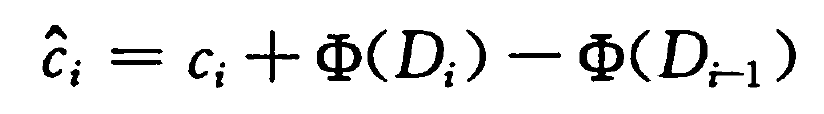 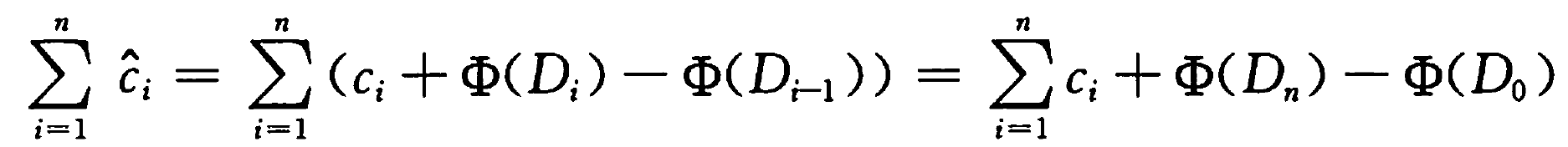 特殊的栈操作会带来不可接受的复杂度吗？
势函数定义为什么？


如何利用势函数定义各个操作的摊还代价？
Push：

Pop：

Multipop:
栈中的元素个数
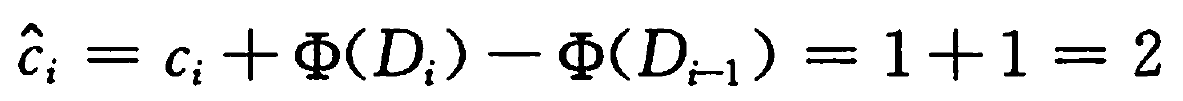 1-1=0
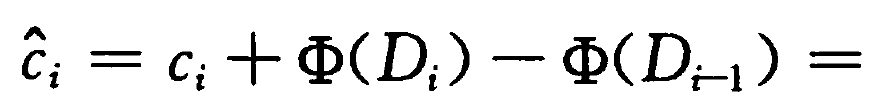 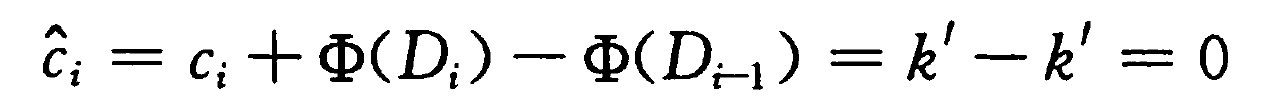 [Speaker Notes: 数据结构层面的观察
操作的语义有关]
我们能够得到什么结论？
再例：计数器
势函数定义为什么？


如何利用势函数定义第i次increase的摊还代价？
假设第i次increment将ti个位置0(复位). 操作的势差：



摊还代价：
bi：第i次操作后计数器中1的个数
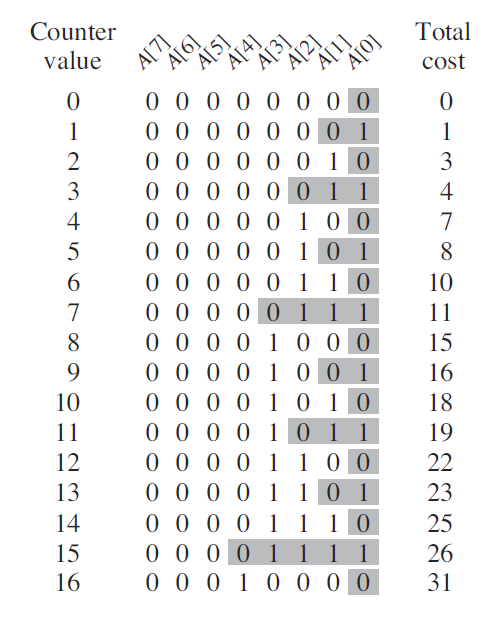 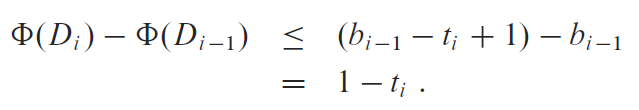 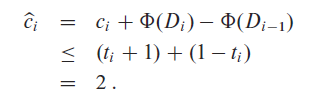 [Speaker Notes: 数据结构层面的观察
操作的语义有关
这个例子中，只有一个操作：increment，但是不同的第i个increment，摊还代价不一
第i次操作的实际代价最多是ti+1，操作后1的数量变化：bi=b(i-1)-ti+1]
摊还分析
针对某个数据结构上的操作序列的最坏情况分析
操作序列中存在不常见的“极端操作”

将“极端操作”的代价均摊到其它操作上去，以求得较为紧致的worstcase时间性能上界

聚合分析、核算法、势能法
总计再均分、会计记账核算、摊还代价计算